ปฏิทิน การจัดทำแผนยุทธศาสตร์ 20 (5)ปี สสจ.สระแก้ว
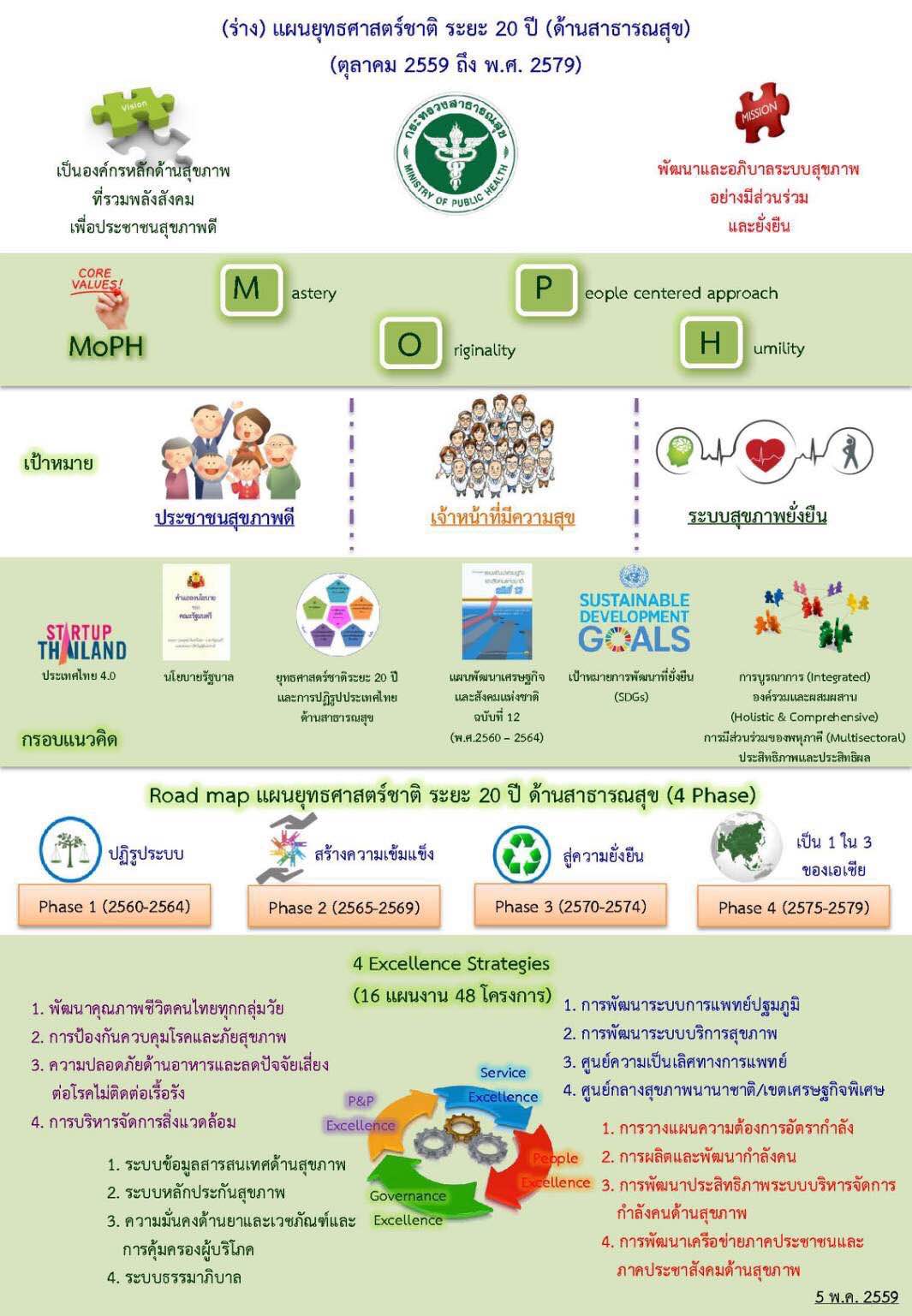